Entrenamiento en pruebas objetivas
Gestión de Proyectos
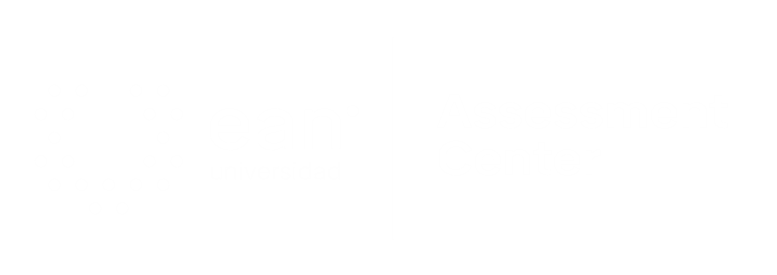 Apreciados docente y estudiantes
El siguiente entrenamiento está diseñado para que puedan familiarizarse con la estructura y funcionamiento de las pruebas objetivas. Con este documento ustedes tendrán la posibilidad de conocer en detalle los principales componentes de los ítems que conforman la prueba objetiva.

Este entrenamiento ha sido construido con información equivalente a la que se encuentra en las pruebas reales, por lo que se espera que los estudiantes obtengan herramientas esenciales para su apropiado desempeño en las pruebas.

¡Bienvenidos!
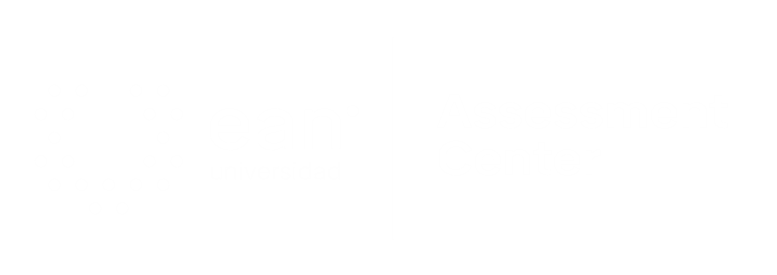 Comencemos…
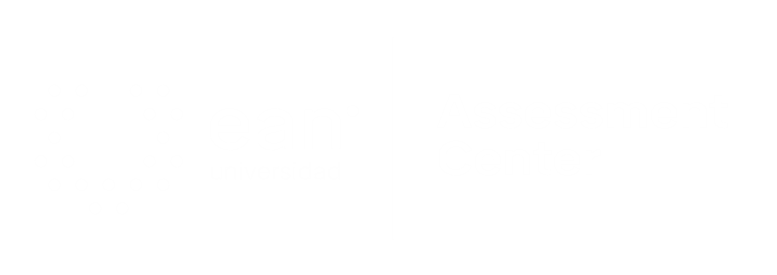 1. Caso o situación problémica
En el conglomerado de empresas llamadas XYZ están buscando reorganizar las tareas de cada una de las empresas, con base a la nueva estrategia organizacional que busca una alta eficiencia. Como parte de esta nueva estrategia, se definió que las tareas que cumplan con las características de proyectos, deben ser subcontratadas a terceros.
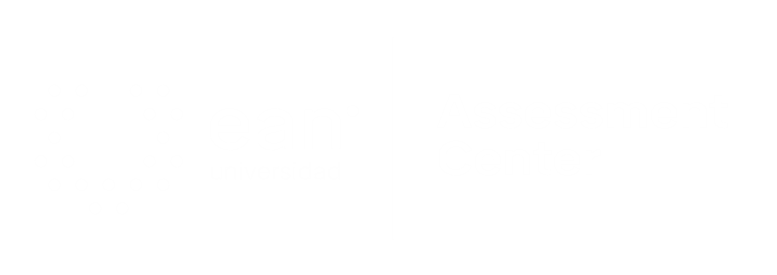 Enunciado
Identifique cuáles tareas cumplen con la definición básica de proyecto y que, por consecuencia, deben ser subcontratadas a un tercero:
Opciones de respuesta
a. Producción de barriles de petróleo.
b. Operación diaria de una aerolínea.
c. Construcción de una refinería.
d. Producción masiva de vacunas.
c
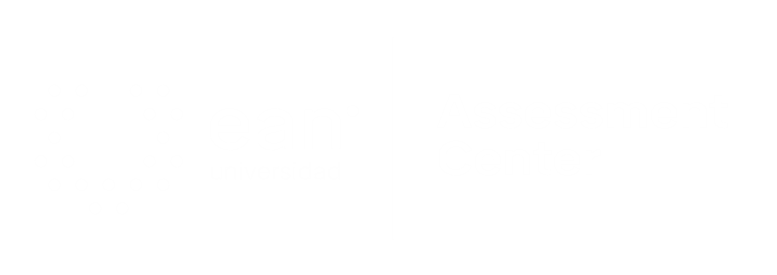 2. Caso o situación problémica
Analice el siguiente objetivo de un proyecto:

¨Se busca un proveedor de investigación de mercados para generar un reporte y recomendaciones sobre las preferencias de los consumidores de bebidas energéticas, que incluya una muestra estadística de 500 datos. Se solicita la entrega del documento para mayo 15 de 2013 y se dispone de 15M para el proyecto."
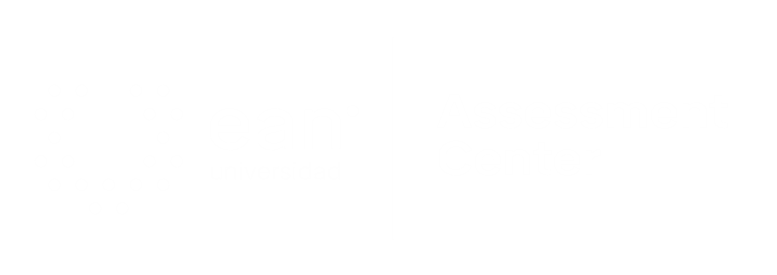 Enunciado
Identifique las principales características del proyecto, en términos conceptuales y prácticos:  
T = Programación, P = Presupuesto, A = Alcance
Opciones de respuesta
a. (T) Lo antes posible, (P) Menos de 15m, (A) Reporte y recomendaciones de las bebidas energéticas disponibles en 500 consumidores de bebidas.
b. (T) Para mayo 15 de 2013, (P)15m, (A) Reporte de las preferencias y recomendaciones de bebidas energéticas sobre 500 consumidores de bebidas energéticas.
c. (A) Para mayo 15 de 2013, (P) 15m, (T) Reporte de las preferencias y recomendaciones de bebidas energéticas sobre 500 consumidores de bebidas energéticas.
d. (A) Para mayo 14 de 2013, (P) 15m, (T) Reporte de las preferencias y recomendaciones de bebidas energéticas sobre 500 consumidores de bebidas energéticas.
b
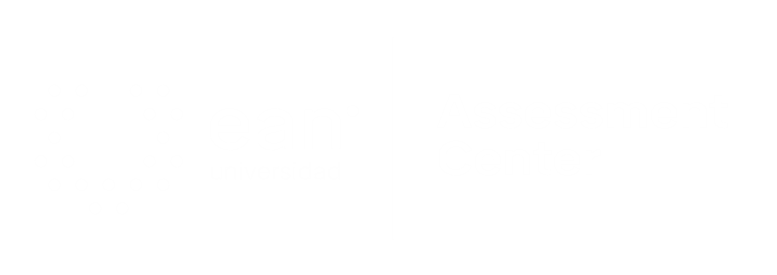 3. Caso o situación problémica
El gerente de la compañía P&G Colombia, que produce y comercializa productos de consumo masivo, tiene la intención de implementar un nuevo sistema tecnológico para el control de su inventario. Como es natural, el gerente quiere controlar, de manera rigurosa, los costos asociados. Para él, son claros los costos asociados con las compras a terceros en términos de licenciamiento de software, hardware y los costos de servicios de consultoría para la implementación del sistema. Sin embargo, no tiene el impacto que puede tener el proyecto sobre sus recursos y su operación en general.
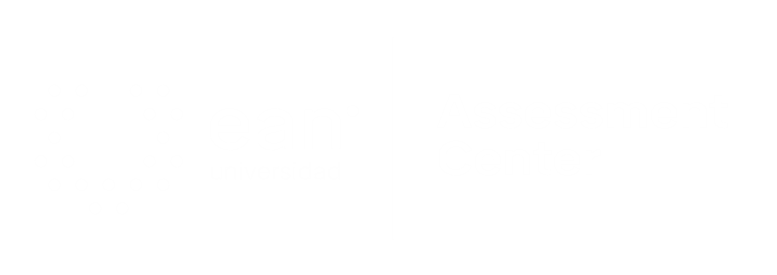 Enunciado
Teniendo en cuenta el ciclo de vida del proyecto, asesore al gerente en cuanto a las precauciones internas que debe tener en la planeación del proyecto, indicándole que, durante:
Opciones de respuesta
a. . El levantamiento de información, se llevará a cabo el mayor nivel de esfuerzo del equipo interno.
b. La capacitación, se llevará a cabo el mayor nivel de esfuerzo del equipo interno.
c. La planeación del proyecto, se llevará a cabo el mayor nivel de esfuerzo del equipo interno.
d. La implementación, se llevará a cabo el mayor nivel de esfuerzo del equipo interno.
d
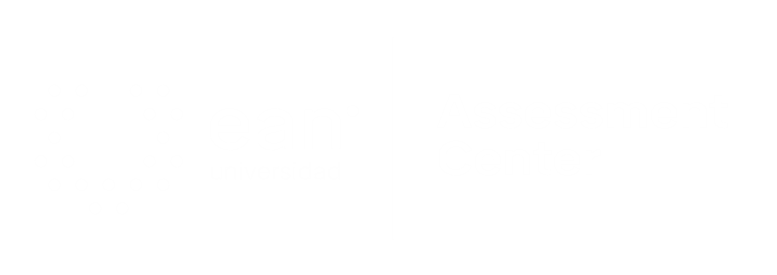 4. Caso o situación problémica
El gerente de la compañía P&G Colombia, que produce y comercializa productos de consumo masivo, pretende introducir un nuevo producto al mercado. Este producto tiene características diferentes a los productos que actualmente comercializa la compañía.
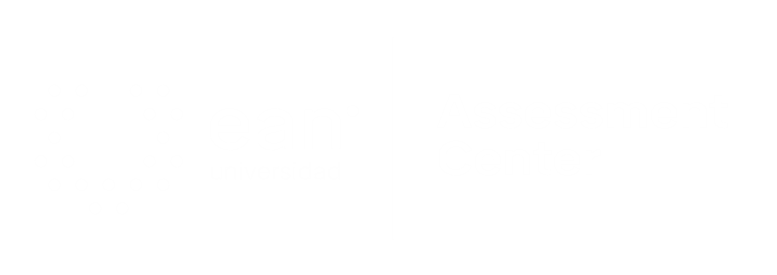 Enunciado
Como experto asesor en estructuración de proyectos, ¿Qué le recomendaría al gerente de P&G como paso inicial?
Opciones de respuesta
a. Realizar un estudio de mercado que le permita identificar el mercado relevante, las tendencias del entorno, definir una estrategia de incursión y las figuras iniciales de ventas.
b. Realizar un análisis exhaustivo de los costos asociados con la producción del producto.
c. Revisar internamente si se cuenta con el personal administrativo y técnico para la estructuración de la línea de negocio. 
d. Involucrarse, directamente, en el diseño de los empaques y los materiales de promoción del producto, ya que, como gerente, tiene la percepción acertada del negocio.
a
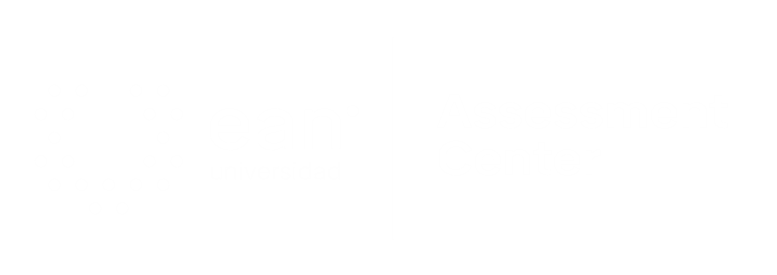